الجمهــوريــة الجـزائر الديمقـراطــية الشعبــية République Algérienne Démocratique et Populaire وزارة التعلــيم العــالي والبحــث العلــميMinistère de l’Enseignement Supérieur et de la Recherche  Scientifique
دليــــل الطــالب 2018
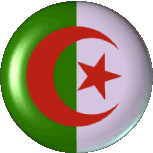 Guide du bachelier 2018
Français
عــــربـــــــي
Suivant - التالي
Je peux m’inscrire dans un établissement de l’enseignement supérieur si :
Etablissements
C’est quoi le LM
Circulaire et critères d’orientation
Diplômes LM
Dates Importantes
Documents à fournir
Autres Diplômes universitaires
ONOU
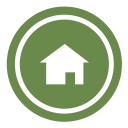 Etablissements hors MESRS
Les établissements de l’Enseignement Supérieur,Quelle différence entre :Université, Centre Universitaire et Ecole?
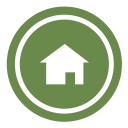 Quelles sont mes possibilités d’inscription dans un établissement de l’enseignement Supérieur?
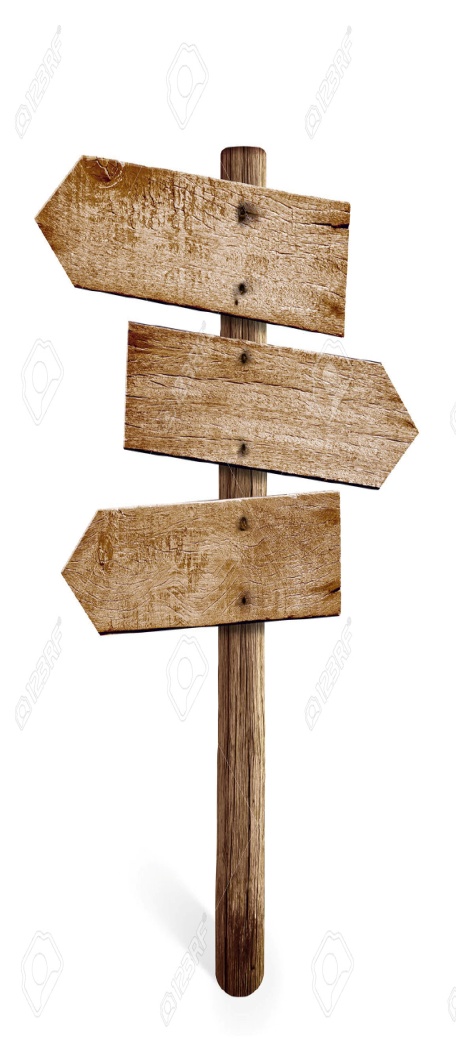 Avec mon Baccalauréat, je peux m’inscrire :
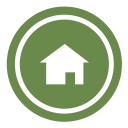 Notions de base à connaitre sur le Système Licence – Master
L’unité d’enseignement : Est composée d’une ou plusieurs matières dispensées sous différentes formes d’enseignement : cours, TD, TP, travail personnel etc…).
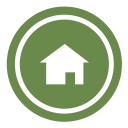 Notions de base à connaitre sur le Système Licence – Master
L’unité d’enseignement : Est composée d’une ou plusieurs matières dispensées sous différentes formes d’enseignement : cours, TD, TP, travail personnel etc…).
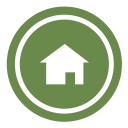 La Circulaire relative à la Préinscription 
et à l’orientation des nouveaux bacheliers, interactive
Me permet de m’informer sur :
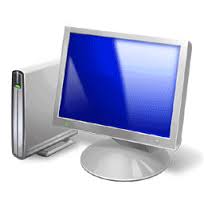 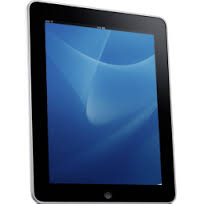 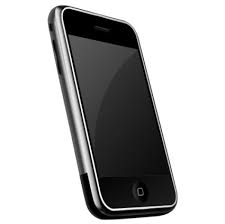 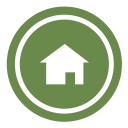 Je m’informe sur les critères d’orientation
L’orientation dans un établissement universitaire est subordonnée  à :
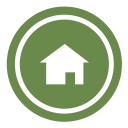 Dates importantes à retenir pour les bacheliers 2018 soumis aux procédures d’inscription en ligne
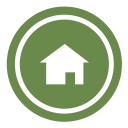 Comment me préinscrire EN LIGNE et m’inscrire dans un établissement de l’Enseignement Supérieur
Je consulte la circulaire d’orientation des nouveaux bacheliers 2018 dans sa version numérique,  l’application «TESDJILCOM» est disponible dans les sites:	

 www.mesrs.dz, www.esi.dz, www.orientation.esi.dz, www.bac2018.mesrs.dz
Résultats de la réorientation le 
15 aout 2018
Inscriptions définitives + dépôt du dossier des œuvres sociales (bourse et transport): du  
02 au 06 septembre 2018 
avec réouverture du portail d’hébergement
J’introduis 04 nouveaux choix en respectant la condition d’insérer une filière licence, si je suis dans les cas suivants:
 Choix (0)
- Echec dans un test 
Non satisfait de l’affectation au 4ème choix
 du      08 au 12 aout 2018
Après l’annonce des résultats du baccalauréat et leur exploitation, les moyennes nationales minimales de certaines filières seront déterminées qui me permettront de participer au classement  (parution de la circulaire ministérielle additive)
24 et 25 juillet 2018
إعادة التوجيه
Réorientation
J’introduis 04 choix dans ma fiche de vœux à condition d’y insérer une filière de licence 
Du 26 au 30 juillet 2018
Confir-mation ou réorie-ntation
Confirmation en ligne du 08 au 12 aout 2018
- Ouverture du portail d’hébergement
du  08 au 15 aout 2018
Résultats de l’orientation 
07 aout 2018 au soir
Confi-rmation
التأكيد
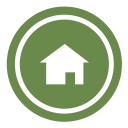 Traitement des cas exceptionnels au niveau des établissements universitaires via le système PROGRES du 02 au 27 septembre 2018
Si je suis titulaire d’un Baccalauréat spécifique (Lycée Bouâmama) Pour m’inscrire dans un établissement de l’enseignement Supérieur :
Confirmation de l’affectation
Affectation post recours
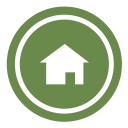 Si je suis citoyen algérien titulaire d’un Baccalauréat étranger, pour m’inscrire dans un établissement de l’enseignement Supérieur :
Je dois avant tout demander une équivalence de mon baccalauréat, EN LIGNE
(site Web: www.mesrs.dz )
- Avec ma Série du BAC, ma moyenne générale et mes notes obtenues  au BAC,
- les Conditions d’accès stipulées dans la circulaire de préinscription et  d’orientations de bacheliers,
- Et les Moyennes minimales d’accès aux différentes formations consultables sur le site Web du MESRS « www.mesrs.dz »,
Pour parachever mon inscription dans un établissement universitaire, je me connecte au site dédié:
https://progres.mesrs.dz/webetrangershttp://progres.mesrs.dz/webetrangers
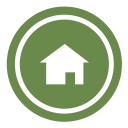 Si je suis titulaire d’un Baccalauréat antérieur à 2018,pour m’inscrire dans un une inscription universitaire
Je  postule si je n’ai jamais bénéficié d’inscription universitaire avant 2018
Confirmation de l’affectation
Affectation post recours
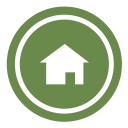 Documents à fournir pour l’inscription définitive
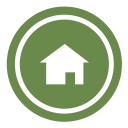 Les domaines de formation en Licence et en Master
14 domaines de formation :
Sciences et Technologies
Sciences de la Matière
Mathématiques et Informatique
Sciences de la nature et de la Vie
Sciences de la Terre et de l’Univers
Sciences Economiques, de Gestion et Commerciales
Droit et Sciences Politiques 
Lettres et Langues Etrangères
Sciences Humaines et Sociales
Sciences et Techniques des Activités Physiques et Sportives
Arts
Langue et Littérature Arabes
Langue et Culture Amazighes
Architecture, Urbanisme et Métiers de la Ville
Bac + 5 ans
Master
(2 ans)
Bac + 3 ans
Licence
(3 ans)
Licence
(3 ans)
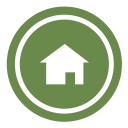 Les Diplômes du Système Classique
Diplômes en Sciences Médicales
Docteur en Sciences Médicales (DESM)
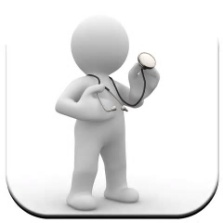 Docteur en Médecine
Diplôme d’Etudes Médicales Spéciales (DEMS)
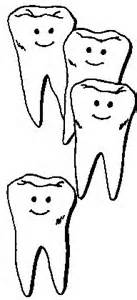 Docteur en Médecine Dentaire
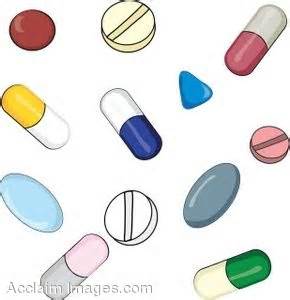 Docteur en Pharmacie
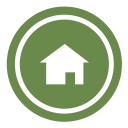 Les diplômes du Système Classique
Ecoles Supérieures et Instituts
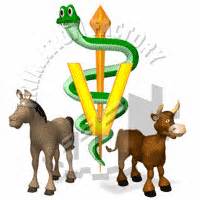 Docteur Vétérinaire
Doctorat
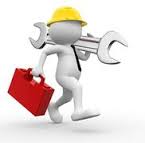 Master
Master
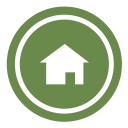 Les Diplômes du Système Classique
Ecoles Normales Supérieures (E.N.S.)
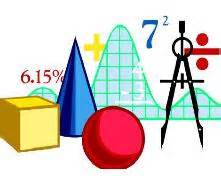 Professeur de l’Enseignement Secondaire
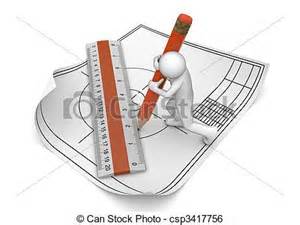 Professeur de l’Enseignement Moyen
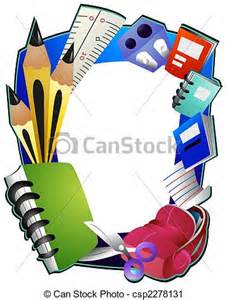 Professeur de l’Ecole Primaire
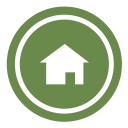 Office National des Oeuvres Universitaires(http://www.onou.dz)
Parallèlement aux opérations d’orientation et de confirmation des affectations, la date d’ouverture de la plateforme d’hébergement est fixée :
du  08 au 15 aout 2018
L’ONOU a pour mission , à travers ses directions des œuvres (DOU) et de résidences universitaires, de garantir  ce qui suit:
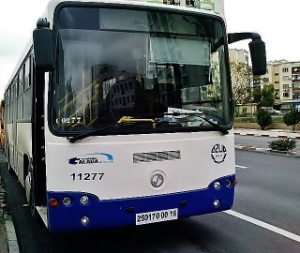 La bourse
L’hébergement
La restauration
Le transport
Les activités scientifiques, culturelles et sportives
La prévention sanitaire
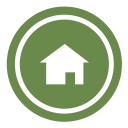 Documents à fournir pour  la demande de bourse:
Les bourses:  Tout étudiant inscrit dans un domaine ou une filière de formation de l’enseignement supérieur bénéficie d’un bourse d’études universitaire, durant tout son cursus, fixée à 4500 DA, 3600 DA ou 2700 DA, selon le revenu annuel global des parents. Elle est versée chaque trimestre.

  Dossier de bourse :1- Formulaire des renseignements délivré par l'administration2- Copie du Bac3- Copie du certificat de scolarité pour l'année universitaire en cours4- Chèque barré du compte courant de l'étudiant5- Relevé des émoluments des parents
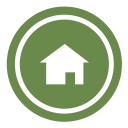 Documents à fournir 
pour  la demande d’hébergement :
L'hébergement : L'accueil des étudiants au sein des résidences universitaires se fait selon les capacités d'accueil de chaque ville universitaire (campus). D'autre part, ne bénéficient de l'hébergement que les étudiants demeurant à 50 km et plus pour les garçons, du lieu de leur inscription pédagogique et à 30 km et plus pour les filles.
  
 Dossier d'hébergement : 1- Copie du certificat d'inscription2- Deux certificats médicaux (médecine générale et physiologie).3- Quatre (04) photos d'identités.4-Certificat de résidence.
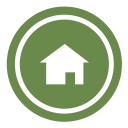 Autres services assurés par l’ONOU
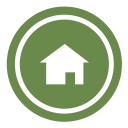 Les établissements hors MESRS
La circulaire fait état des possibilités d’inscription dans: 
	- les établissements relevant d’autres secteurs ministériels et sous tutelle  pédagogique du Ministère de l’Enseignement Supérieur et de la Recherche Scientifique 
	-  les établissements de formation supérieure, privés, 
La circulaire contient aussi les informations suivantes :
	- liste des établissements sous tutelle,
	- liste des établissements de formation supérieure, privés, 
	- les formations dispensées  dans ces établissements, 
	- les conditions d’accès, 
	- les sites web de ces établissements, pour plus d’information.
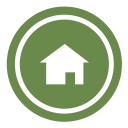 أستطيع التسجيل في مؤسسة للتعليم العالي إذا كنت:
المؤسسات
ما هو  ل م
المنشور الوزاري و معايير التوجيه
شهادات  ل م
تواريخ مهمة
ملف التسجيل
شهادات جامعية 
أخرى
الديوان الوطني للخدمات الجامعية
مؤسسات خارج قطاع التعليم العالي
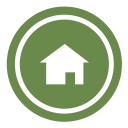 مؤسســات التعليــم العــالي، ما هو الفــرق بين: الجــامــعة، المركــز جامـعي والمــدرســة؟
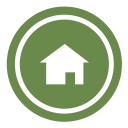 25
ما هي فـرص تسجيـلي في مؤسســة للتعليــم العــالي؟
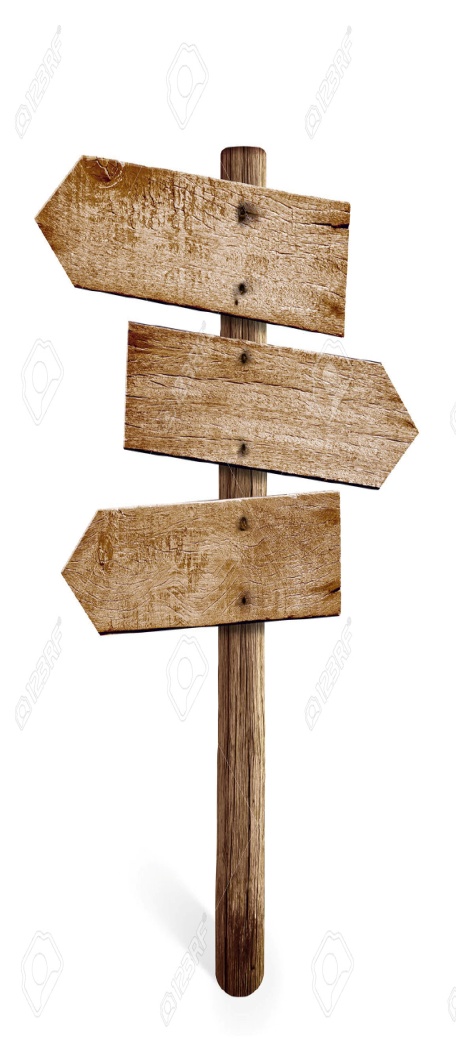 يمكن بواسطة شهـادة البكالوريا التي بحوزتي التسجيل في:
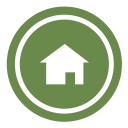 26
مفـاهيم قاعديـة يجب معرفتهـا حول نظام الليسانس - الماستر
L’unité d’enseignement : Est composée d’une ou plusieurs matières dispensées sous différentes formes d’enseignement : cours, TD, TP, travail personnel etc…).
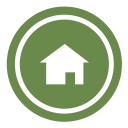 27
مفـاهيم قاعديـة يجب معرفتهـا حول نظام الليسانس و الماستر
L’unité d’enseignement : Est composée d’une ou plusieurs matières dispensées sous différentes formes d’enseignement : cours, TD, TP, travail personnel etc…).
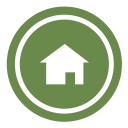 28
المنشور التفاعلي المتعلق بالتسجيل الأولي
 وتوجيه حاملي شهادة البكلوريا الجدد.
يسمح لي بالتعرف على:
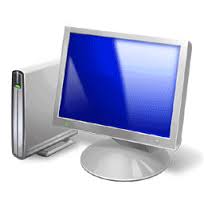 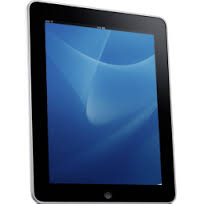 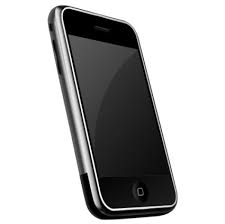 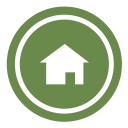 29
أتعــرف على معايير التوجيه
يخضـع التـوجيـه لمؤسسـة جـامعيـة إلى :
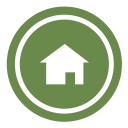 30
تواريخ مهمة يجب تذكرها بالنسبة لحاملي شهادة البكالوريا 2018      الخاضعين لإجراءات التسجيل عبر الخط
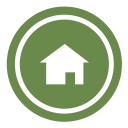 31
كيف أقوم بتسجيلي الأولي عبــر الخط  و تسجيــلي النهائي في مؤسســة للتعليــم العالي
أتصفح المنشـــور التوجيهي لحاملي شهادة البكلوريا الجدد 2018 في شكله الرقمي، التطبيق 
” TESDJILCOM 2018“ على المواقع:
 www.mesrs.dz , www.esi.dz , www.orientation.esi.dz , www.bac2018.mesrs.dz
التسجيلات النهائية + إيداع ملفات الخدمات الجامعية (المنحة  والنقل) :
من 02 إلى 06 سبتمبر 2018 مع إعادة البوابة الرقمية للإيواء
نتائج إعادة التوجيه يوم  15 أوت 2018 مساءا
أقوم ا بإدخال أربع خيارات جديدة مع احترام دائما شرط ادراج خيار واحد في الليسانس، إذا كنت في واحدة من الحالات التالية  : 
   - الخيار (0)
   - الإخفاق في المقابلات الشفوية
   - عدم الرضى بالخيار الرابع 
من 08 إلى 12 أوت 2018
بعد الإعلان على نتائج البكالوريا، واستغلال النتائج ، يتم تحديد المعدلات الوطنية الدنيا بالنسبة لبعض الفروع 
التي تسمح المشاركة في الترتيب 
(صدور المنشور الوزاري الإضافي )
24 و 25 جويلية 2018
أقوم ا بإدخال أربع خيارات  في بطاقة الرغبات مع احترام شرط ادراج خيار واحد في الليسانس 
من 26 إلى 30 جويلية 2018
إعادة التوجيه
التأكيد 
أو إعادة التوجيه
تأكيد التوجيه عبر الخط من 08 إلى 12 أوت 2018 
 فتح البوابة الرقمية للإيواء من 08 إلى 15 أوت 2018
نتائج التوجيه يوم  07 أوت 2018 مساءا
التأكيد
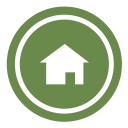 معالجة الحالات الاستثنائية على مستوى المؤسسات الجامعية عبر  نظام PROGRES
من 02 إلى 27 سبتمبر  2018
إذا كنت حائزا على شهادة البكــالوريا الخـاصة (ثانوية بوعمــامة) ، لأسجـل في مؤسسة للتعـليم العـالي يجــب:
Confirmation de l’affectation
Affectation post recours
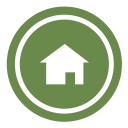 33
إذا كنت مواطنا جزائريا حائزا على شهادة بكــالوريا أجنبية،لأسجـل في مؤسسة للتعـليم العـالي يجــب:
قبل كل شيء، يجب أن أتقدم بطلب معادلة للبكلوريا التي بحوزتي، عبر الخط على الموقع الإلكتروني:
  www.mesrs.dz
- حسب شعبة البكالوريا التي بحوزتي، ومعدّلي العام و النقاط التي تحصلت عليها في البكالوريا، 
- وشروط الالتحاق المنصوص عليها  في منشـــور التسجيل الأولي و توجيه حاملي شهادة البكالوريا الجدد
- والمعدلات الدنيا للالتحاق بمختلف التكوينات من خلال تصفحها على الموقع الإلكتروني لــوزارة التعليــم العـالي و البحث العلمي www.mesrs.dz
لإتمام تسجيلي في مؤسسة جامعية، أربط الاتصال بالموقع المخصّص
https://progres.mesrs.dz/webetrangershttp://progres.mesrs.dz/webetrangers
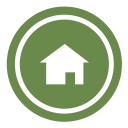 34
إذا كنت حائزا على شهادة بكــالوريا قبل عام 2018،لأسجـل في مؤسسة للتعـليم العـالي يجــب:
Confirmation de l’affectation
Affectation post recours
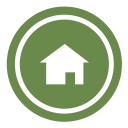 35
الوثائق المطلوبة للتسجيل النهائي
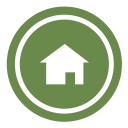 36
ميـادين التكوين في الليسانس – والماستـر
14 ميدان تكوين 

علوم و تكنولوجيا 
علوم المادة 
رياضيات و إعلام آلي 
علوم الطبيعة والحياة 
علوم الأرض والكون 
علوم اقتصادية، تسييروعلوم تجارية 
حقوق وعلوم سياسية 
آداب ولغات أجنبية
علوم إنسانية واجتماعية 
علوم وتقنيات النشاطات البدنية والرياضية 
فنون 
لغة وأدب عربي
لغة وثقافة آمازيغية
 هندسة معمارية، عمـران ومهن المدينة
ماستر 
(سنتان)
ليسانس
(3 سنات)
ليسانس 
(3 سنوات)
بكالوريا + 3 سنوات
بكالوريا + 5 سنوات
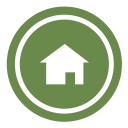 37
شهادات النظام الكلاسيكي
شهادات العلوم الطبية
دكتوراه في العلوم الطبية
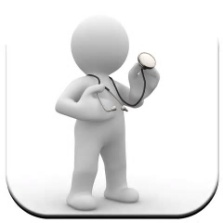 دكتور في الطب
شهادة الدّراسـات الطبية المتخصصة
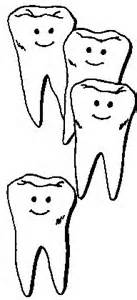 دكتور في طب الأسنان
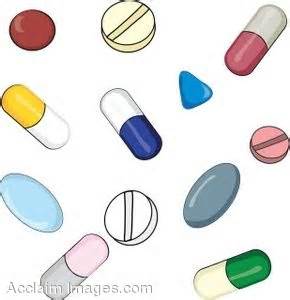 دكتور في الصيدلة
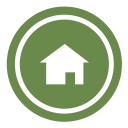 38
شهادات النظام الكلاسيكي
المدارس العليا والمعـاهد
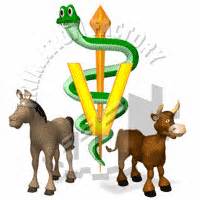 طبيب بيطري
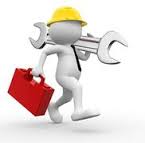 مـاستر
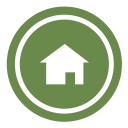 39
شهادات النظام الكلاسيكي
المدارس العليا للأساتذة
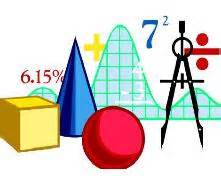 أستاذ التعليم الثانوي
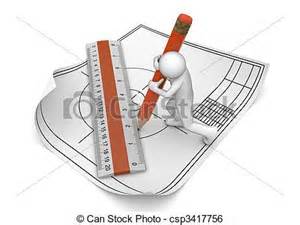 أستاذ التعليم المتوسط
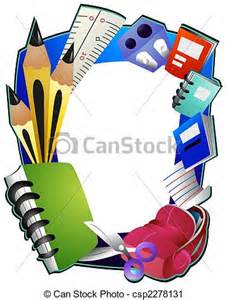 أستاذ التعليم الابتدائي
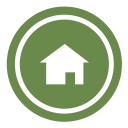 40
الديوان الوطني للخدمات الجامعية (http://www.onou.dz)
بالتـوازي مع عملية التوجيه وتأكيد التوجيه، حدّد تاريخ فتح الأرضية المخصصة للإيواء:
                             من 08 إلى 15 أوت 2018
 يقـع على عـاتق الديـوان الوطني للخـدمات الجـامعية،  من خلال مديريات الخـدمات الجـامعية، ضمـان ما يلي:
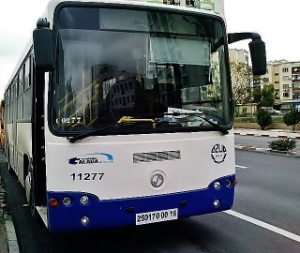 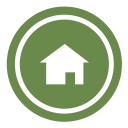 41
ملف طلـب المنحة
المنحة: يستفيد كل طالب مسجل في ميدان أو فرع تكوين للتعليم العالي، من منحة للدراسات الجامعية خلال مساره تقدر بـ 4050 د.ج. أو 3600 د.ج. أو 2700 د.ج. بحسـب الدخـل السنـوي الإجمالي للأولياء، تدفع كل ثلاثة أشهر
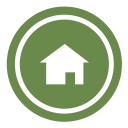 42
ملف طلب الإيواء
الإيواء: يتم استقبال الطلبة في الإقامات الجامعية حسب قدرات الاستقبال لكل مدينة جامعية. من ناحية أخرى، لا يستفيد من الإيواء إلا الطلبة المقيمين عن بعد 50 كلم وأكثر عن مكان تسجيلهم البيداغوجي  بالنسبة الذكور، و 30 كلم أو أكثر بالنسبة للإناث.
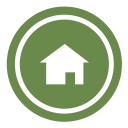 43
خدمات أخرى يضمنها الديوان الوطني للخدمات الجامعية
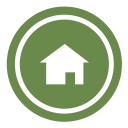 44
المؤسسات خارج قطاع التعليم العالي
يتضمن المنشور الوزاري أيضا إمكانيات التسجيل في:
	- مؤسسات التكوين العالي التابعة لقطاعات وزارية أخرى و التي تخضع للوصاية  
             البيداغوجية لوزارة التعليم العالي والبحث العلمي. 
	- مؤسسات التكوين العالي الخاصة. 

يتضمن المنشور كذلك المعلومات التالية:
           - قائمة المؤسسات تحت الوصاية،
           - قائمة مؤسسات التكوين العالي الخاصة،
           - التكوينات المضمونة في هذه المؤسسات،
           - شروط الالتحاق بها،
           - بالإضافة إلى مواقع اللواب الخاصة بهذه المؤسسات من أجل معلومات أكثر.
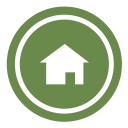 45